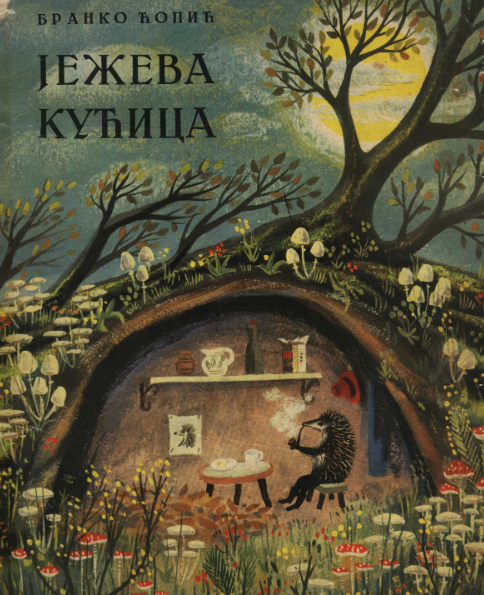 Позоришна представа
„Јежева кућица“
Српски језик
2. разред
ПОНОВИМО!
Позориште је мјесто на коме се изводе позоришне представе.
Позоришне представе се изводе на позорницама.
Гледалиште је дио позоришта на којима сједе гледаоци.
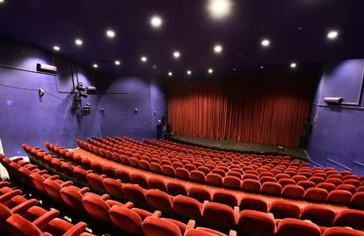 ПОЗОРНИЦА
ГЛЕДАЛИШТЕ
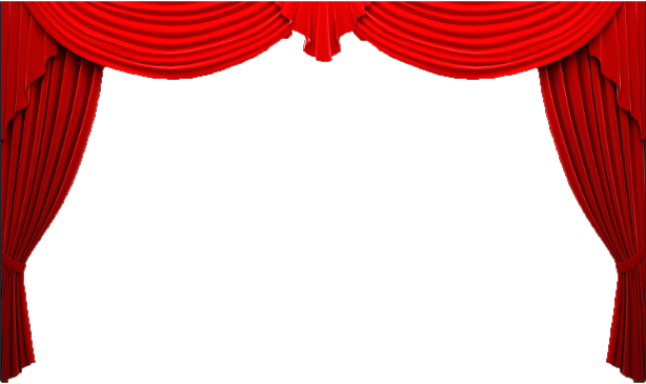 ПОЗОРИШНИ БОНТОН
У току представе не причамо и не шушкамо.
У позоришту се не једе и не пије.
Ако касниш, причекај прву паузу.
На крају представе глумце наградимо аплаузом.
У позоришним представа могу да глуме глумци или позоришне лутке.
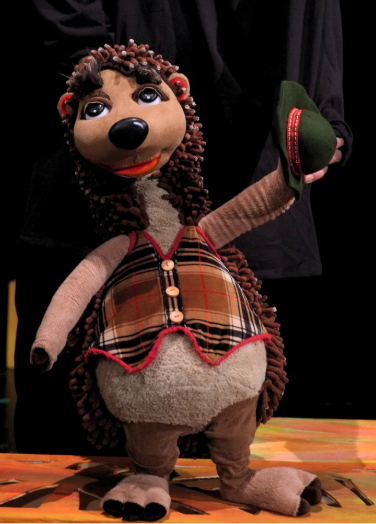 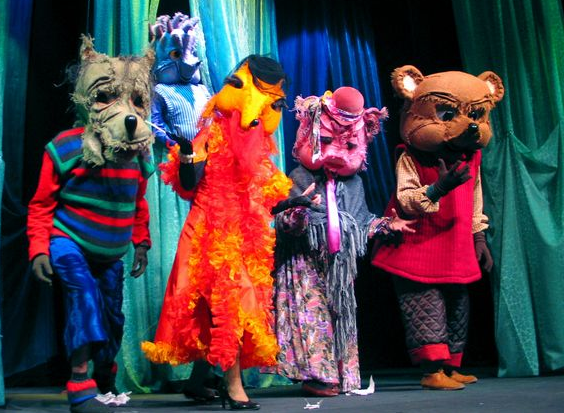 ЈЕЖЕВА КУЋИЦА
ЗАДАТАК ЗА САМОСТАЛАН РАД
Прочитајте лектиру „Јежева кућица“, Бранко Ћопић.
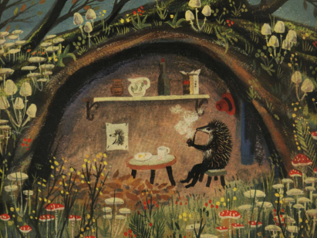